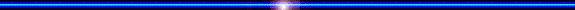 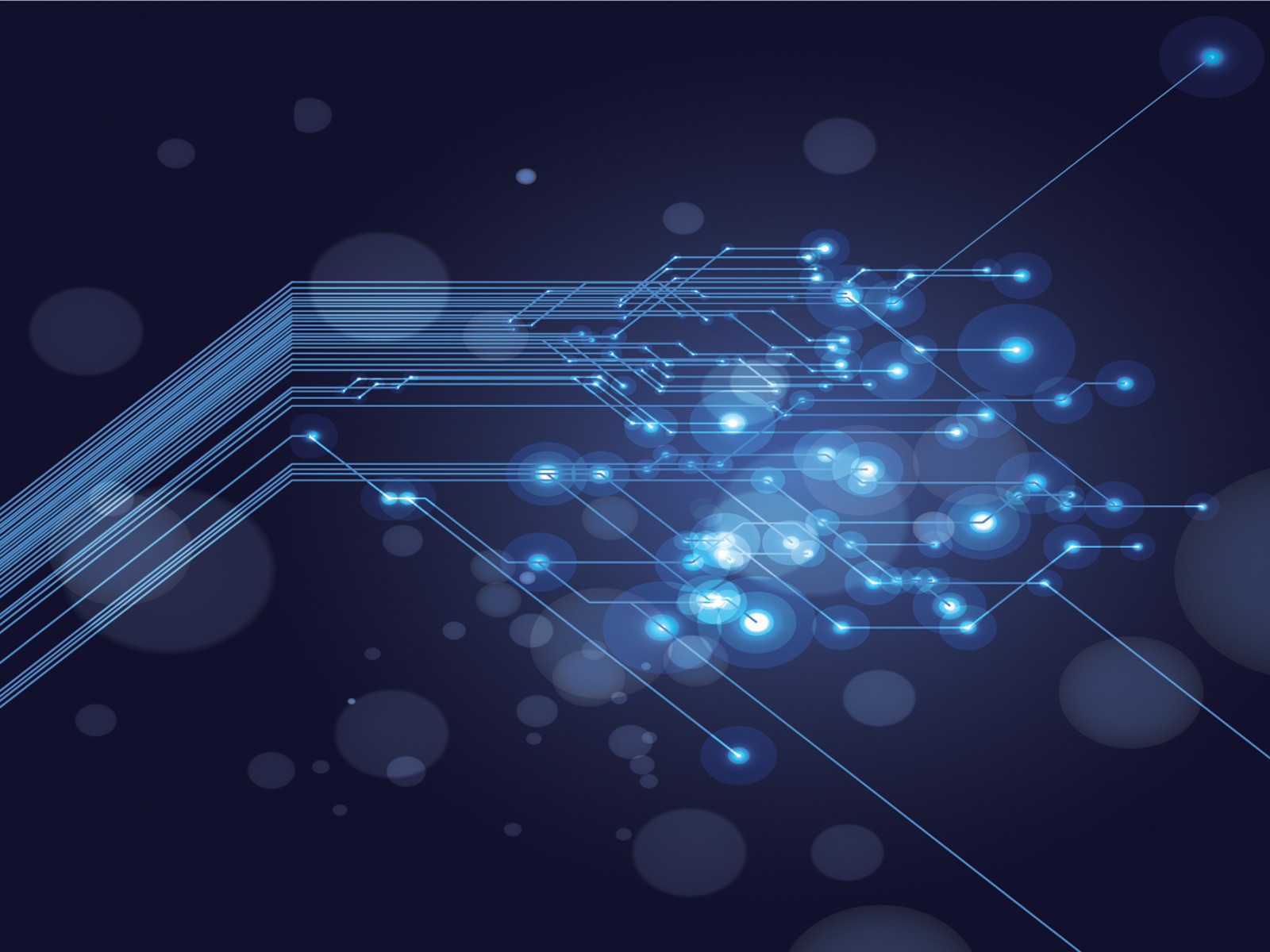 BÀI 7
TẬP HỢP CÁC SỐ THỰC
(3 tiết)
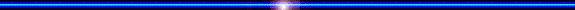 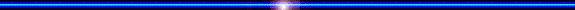 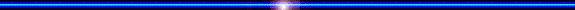 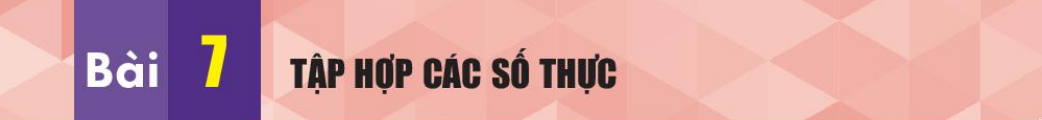 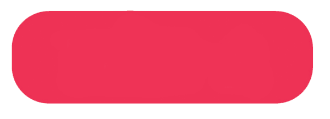 TIẾT 1
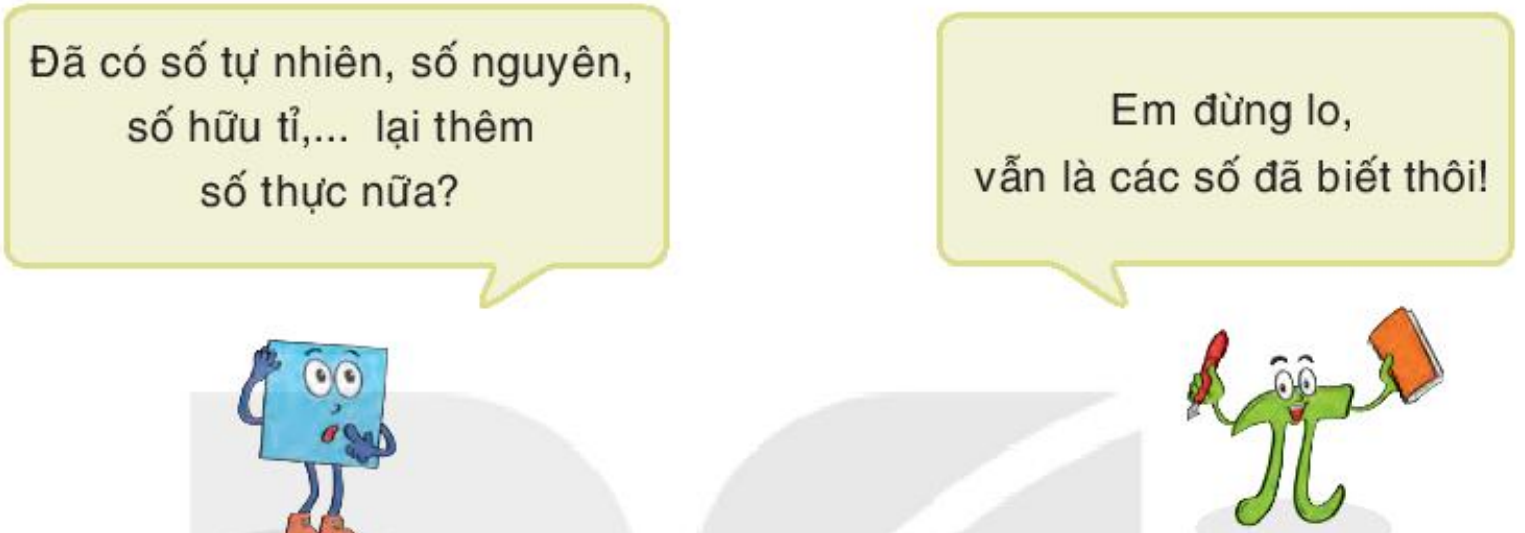 2
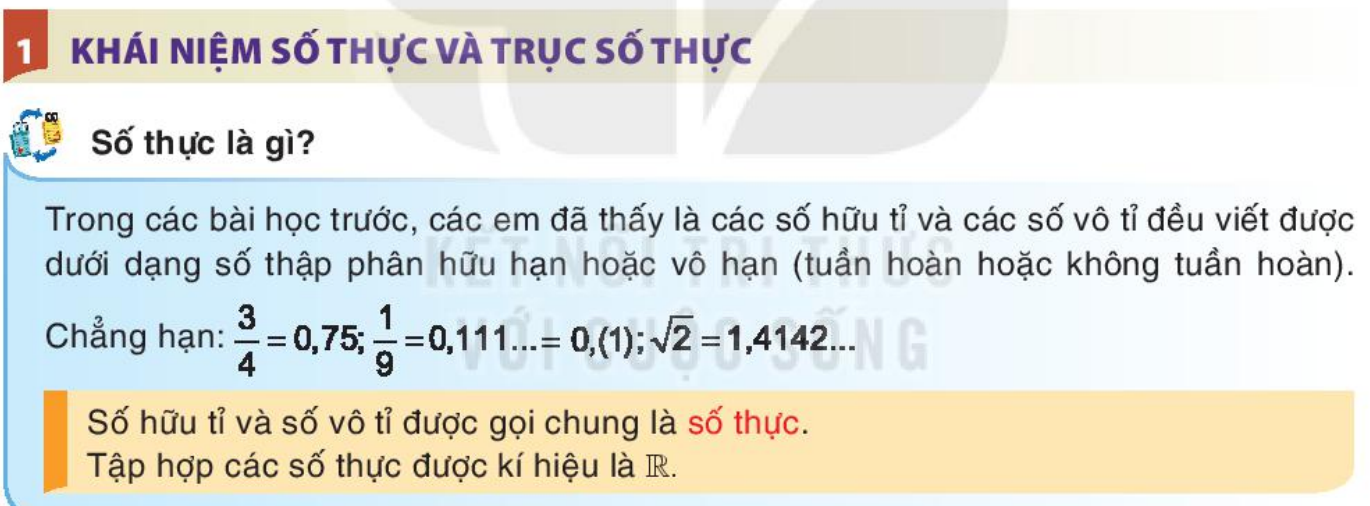 3
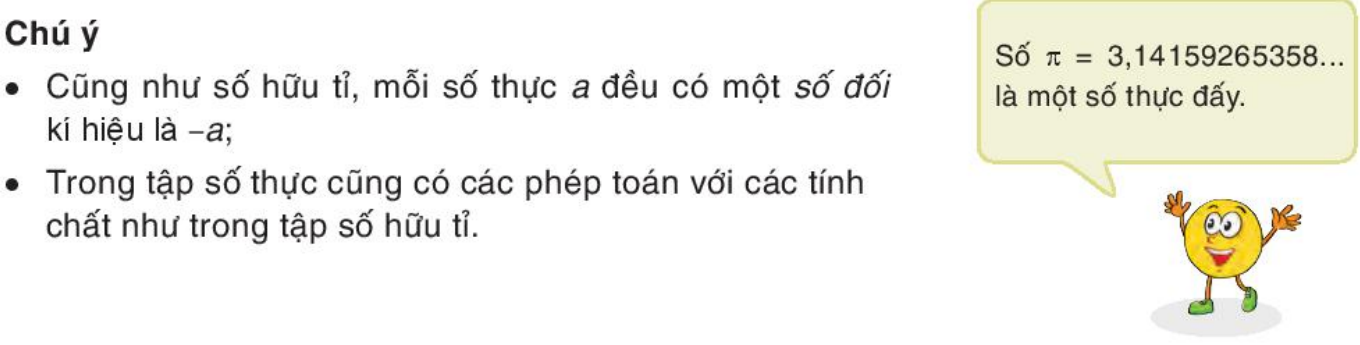 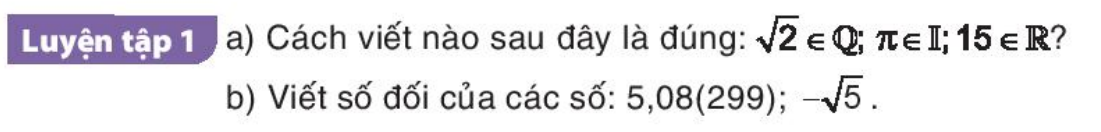 4
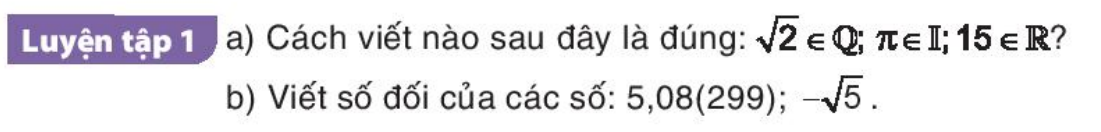 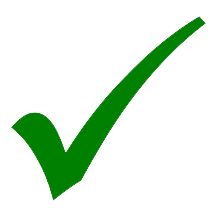 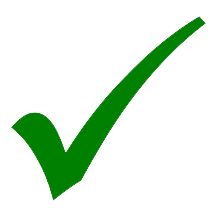 -5,08(299)
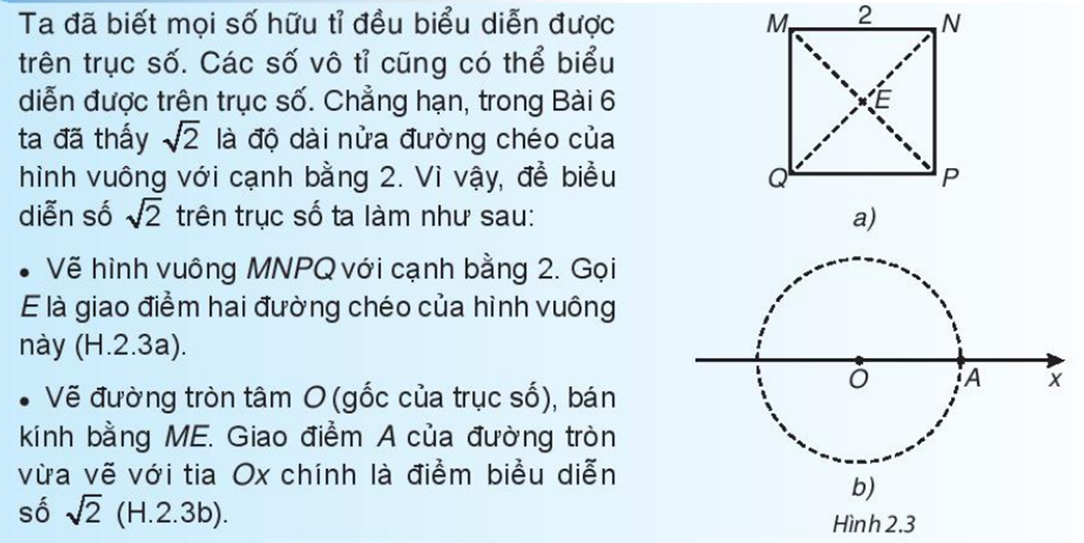 6
Dựng hình vuông cạnh 2 đơn vị độ dài như bài 6 trên trục số
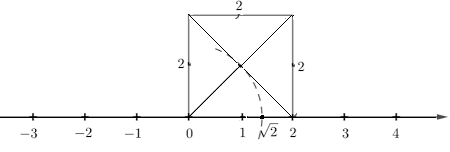 7
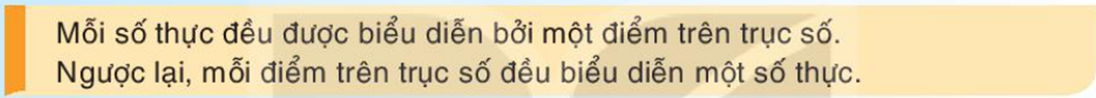 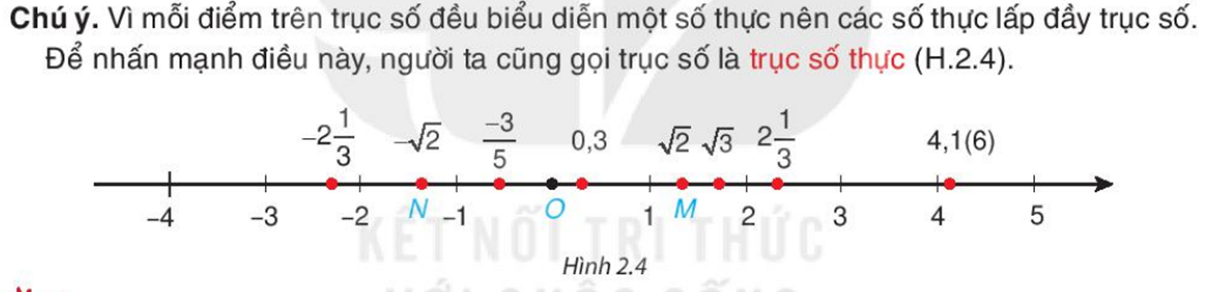 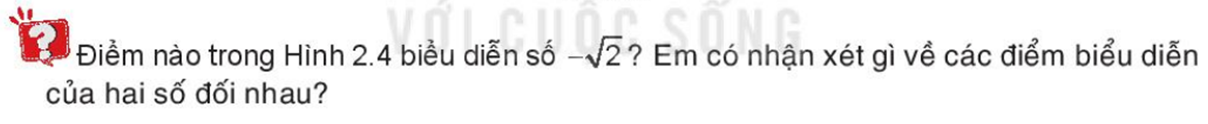 8
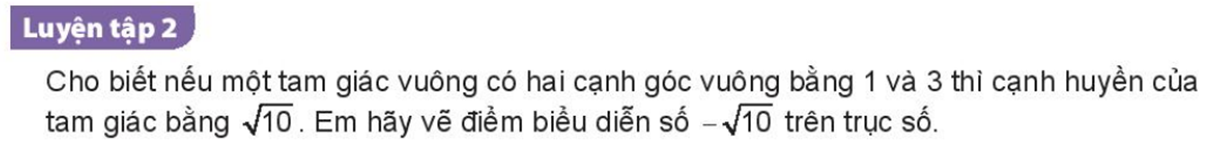 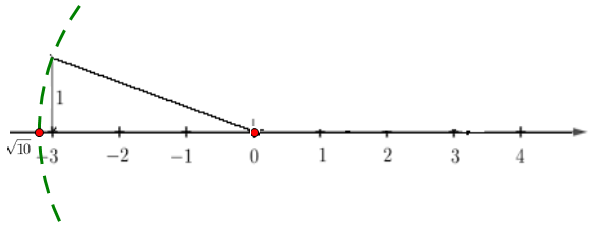 9
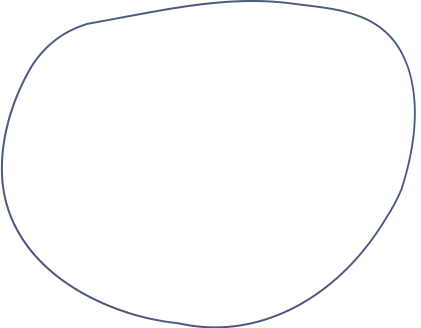 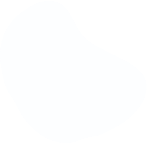 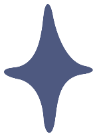 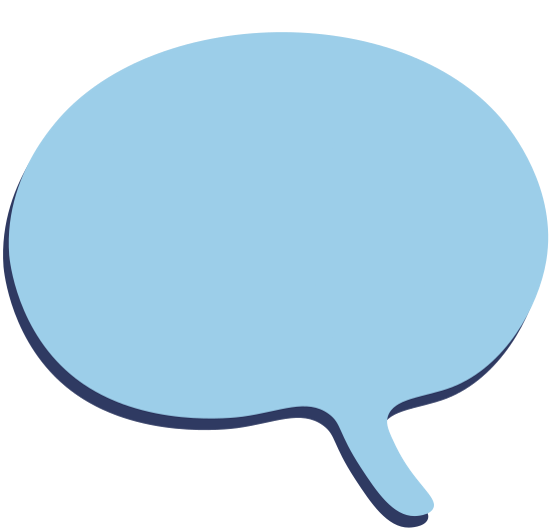 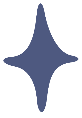 Cách vẽ
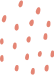 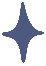 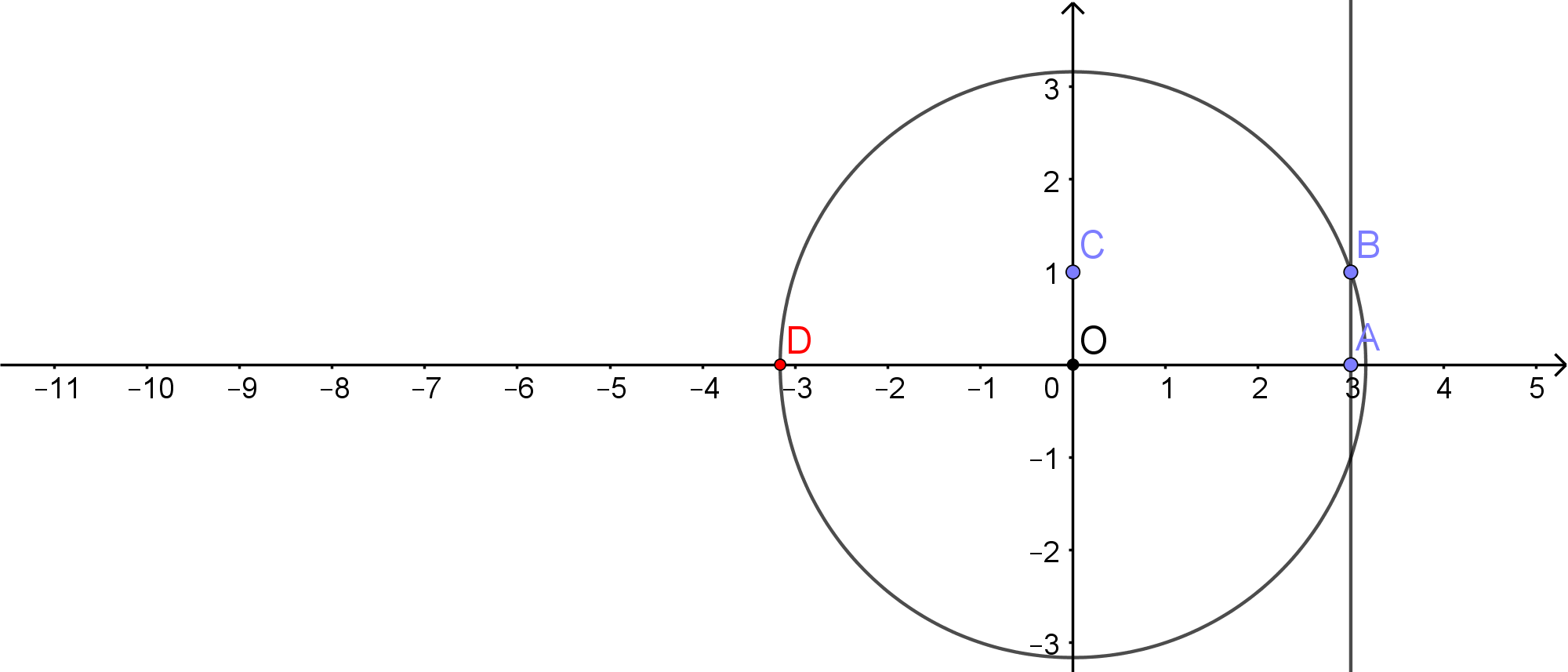 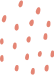 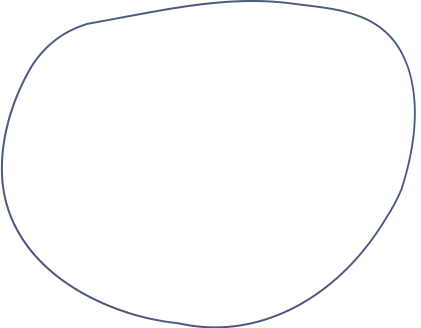 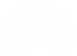 Nhắc lại
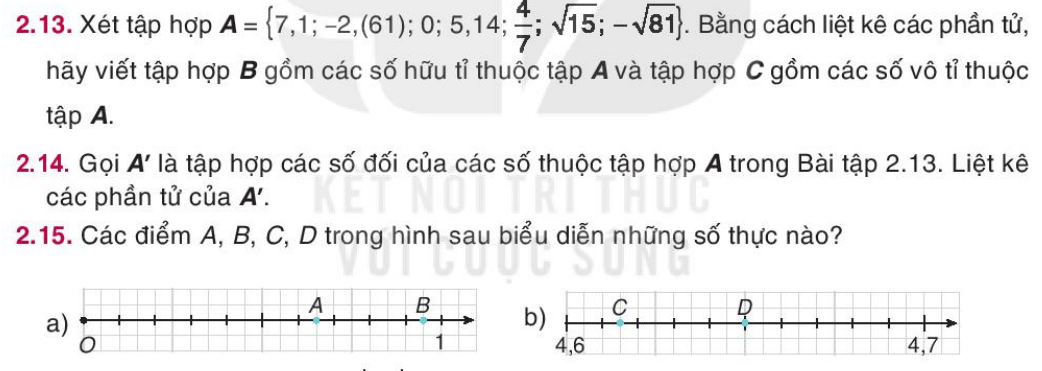 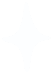 Bài 2.13 (SGK - tr36)
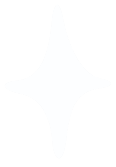 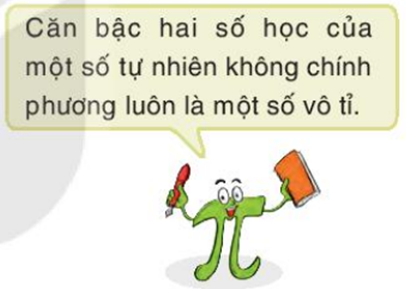 Giải
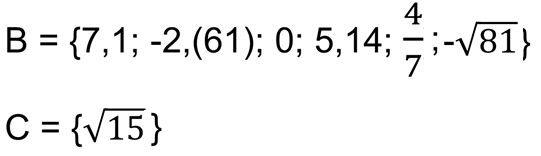 Bài 2.14 (SGK - tr36)
Gọi A’ là tập hợp các số đối của các số thuộc tập hợp A trong bài 2.13. Liệt kê các phần tử của A’.
Giải
Bài 2.15 (SGK - tr36)
Các điểm A, B, C, D trong hình sau biểu diễn những số thực nào?
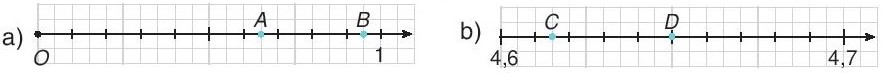 4,65
4,615
0,95
0,65
HƯỚNG DẪN VỀ NHÀ
02
01
03
Hoàn thành các bài tập còn lại SGK và bài tập SBT
Ôn lại kiến thức đã học
Chuẩn bị bài sau
17
KHỞI ĐỘNGThảo luận nhóm
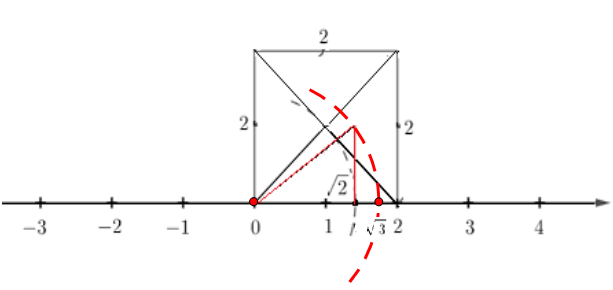 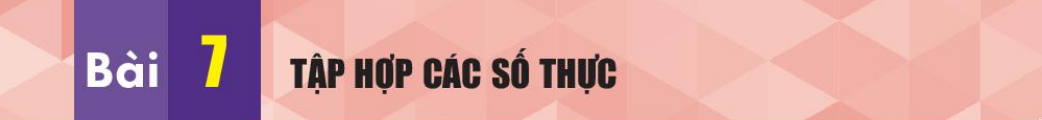 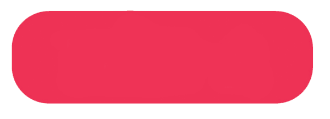 TIẾT 2
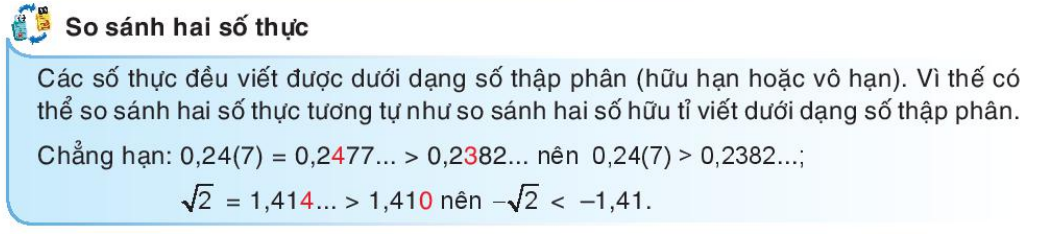 20
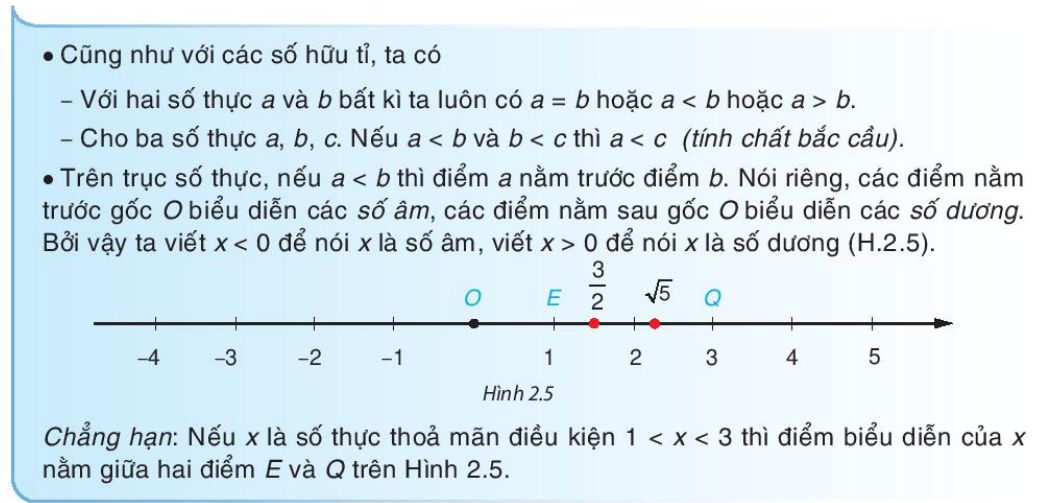 21
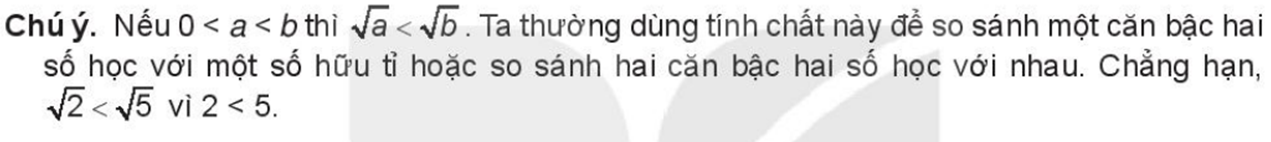 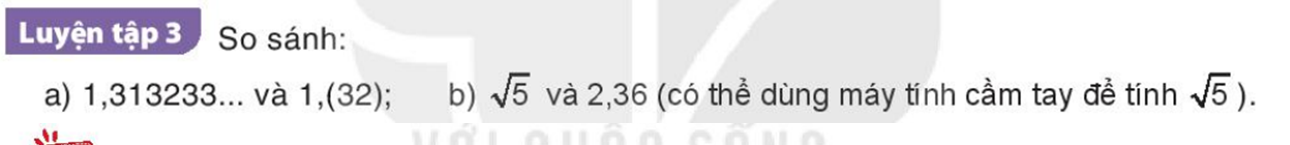 22
Luyện tập 3
So sánh
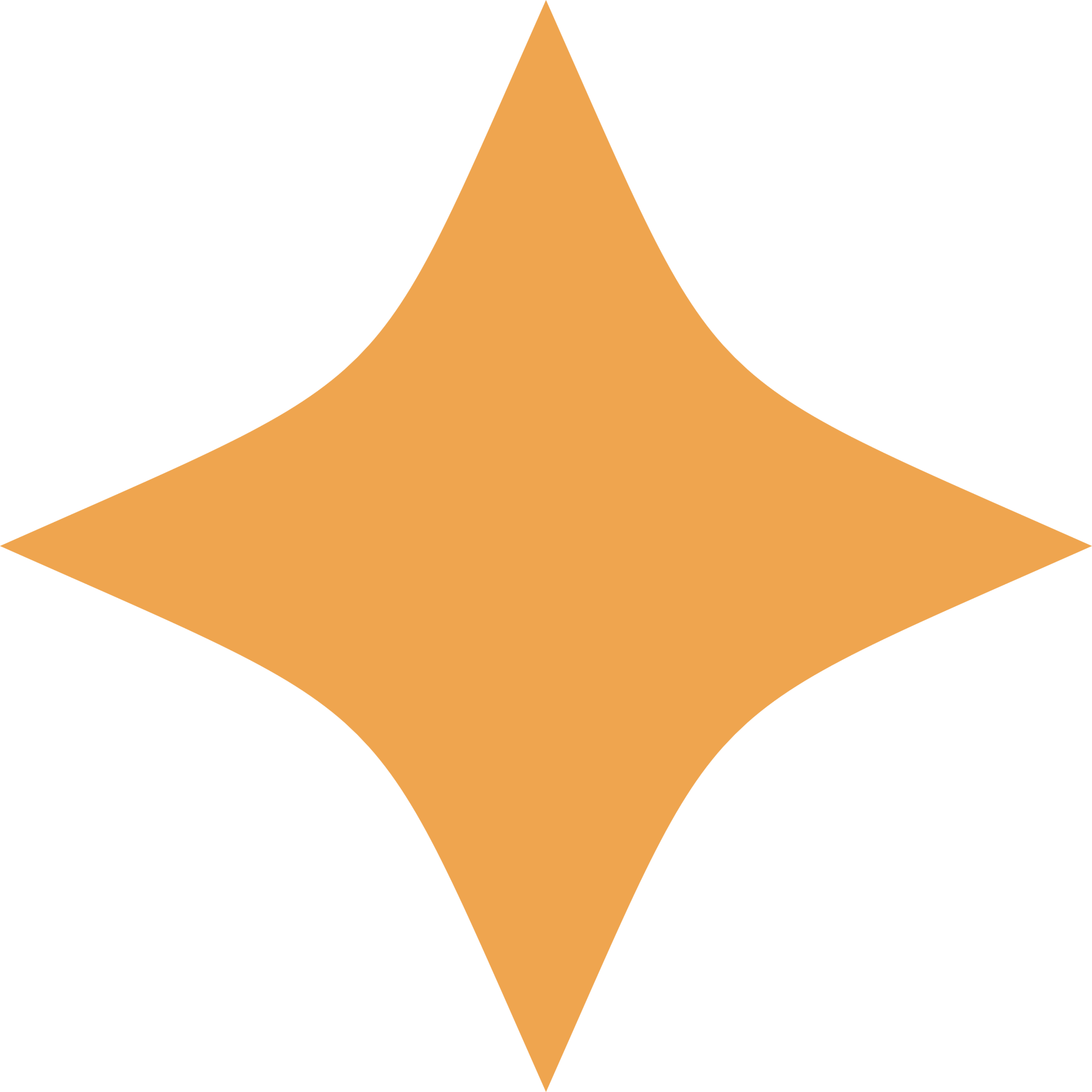 Giải
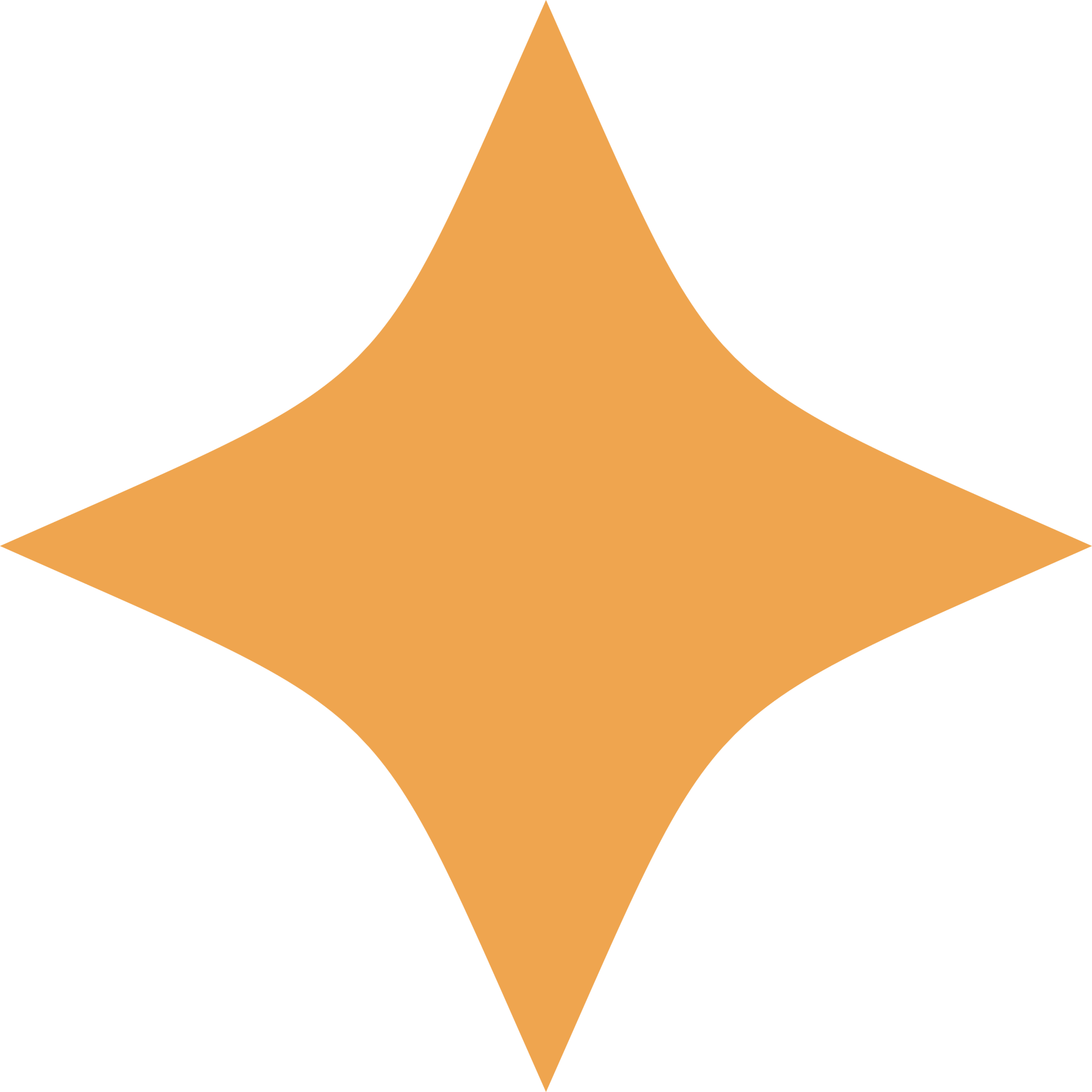 KHAI PHÓNG
Thảo luận nhóm
So sánh
Gợi ý: Áp dụng ví dụ 2 bài 6.
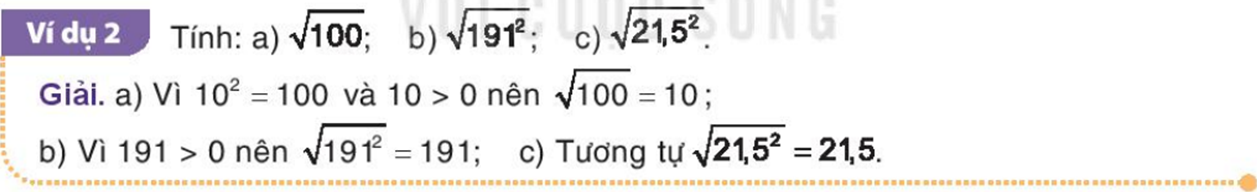 24
Bài tập thêm: Không dùng máy tính tính căn bậc hai của mộ số hãy so sánh
25
HƯỚNG DẪN VỀ NHÀ
02
01
03
Hoàn thành các bài tập còn lại SGK và bài tập SBT
Ôn lại kiến thức đã học
Chuẩn bị bài sau
27
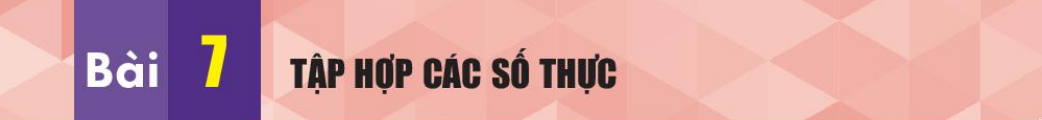 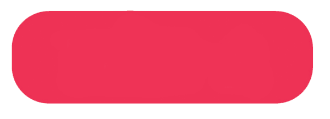 TIẾT 3
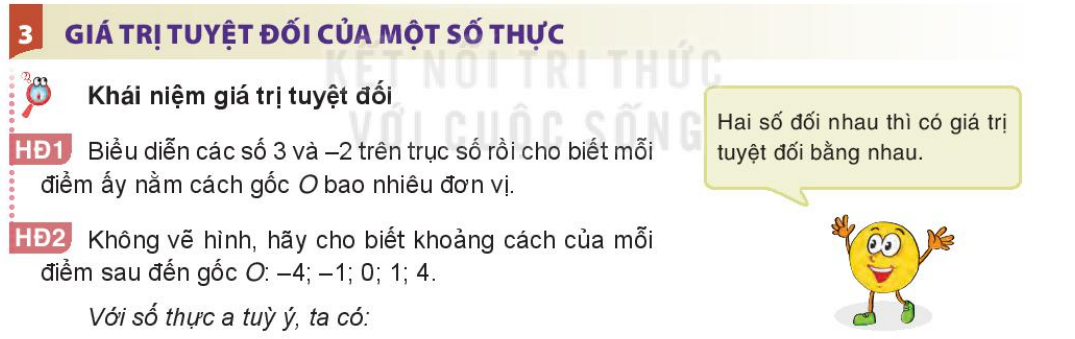 28
Biểu diễn các số 3 và -2 trên trục số rồi cho biết mỗi điểm ấy nằm cách gốc O bao nhiêu đơn vị.
HĐ1
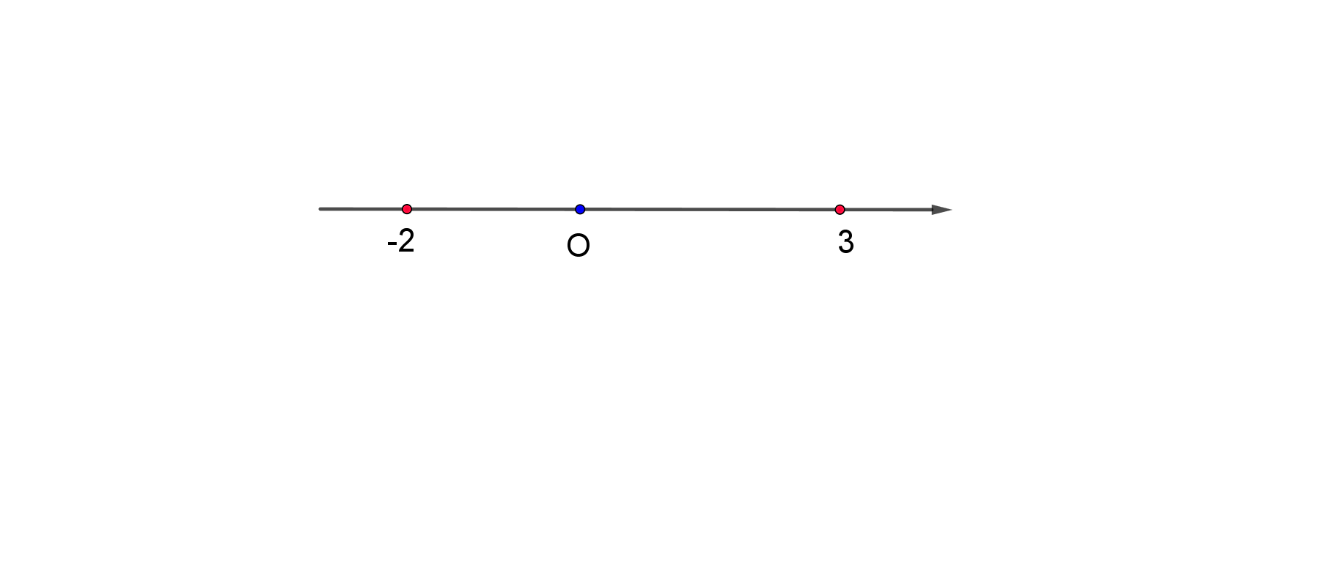 29
Cách 3 đơn vị
Cách 2 đơn vị
HĐ2
Không vẽ hình, hãy cho biết khoảng cách của mỗi điểm sau đến gốc O: -4; -1; 0; 1; 4.
-4 và 4 cùng cách O là 4 đơn vị.
-1 và 1 cùng cách O là 1 đơn vị.
30
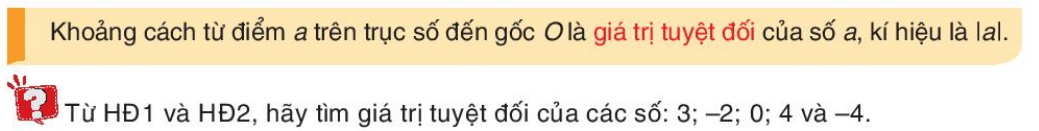 |3| = 3;     |-2| = 2;      |0| = 0;       |4| = 4;       |-4| = 4.
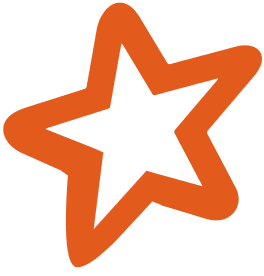 Suy nghĩ và trả lời câu hỏi:
Khi a = 0 thì giá trị tuyệt đối của a là bao nhiêu?
Khi a > 0 thì giá trị tuyệt đối của nó có quan hệ gì với a?
Khi a < 0 thì giá trị tuyệt đối của nó có quan hệ gì với a?
31
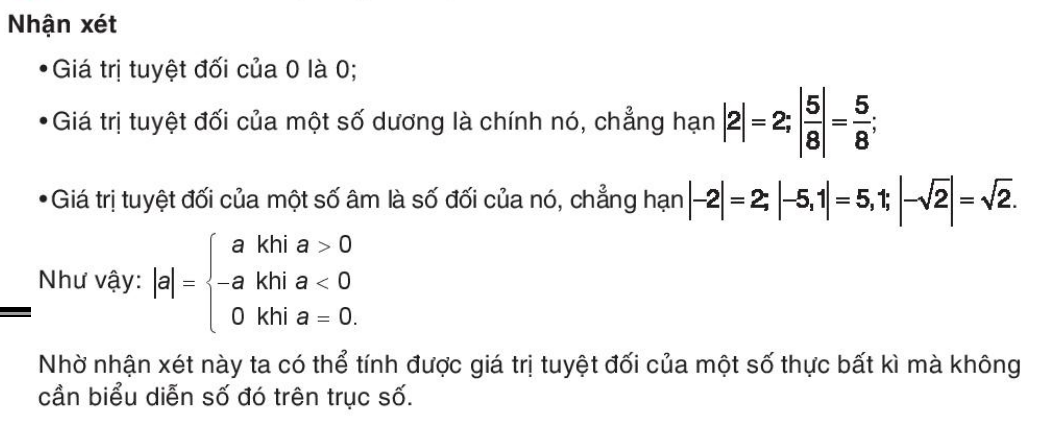 32
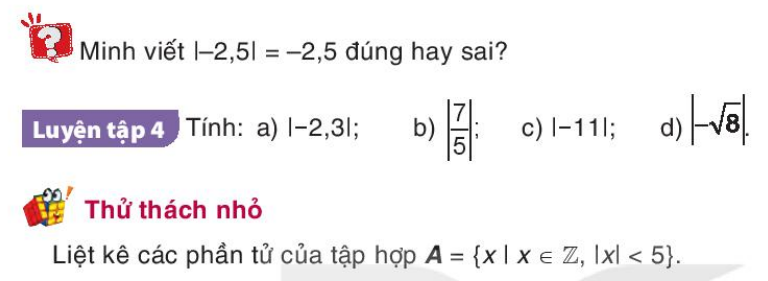 33
Minh viết |-2,5| = - 2,5 đúng hay sai?
Sai. Sửa lại |-2,5| = 2,5.
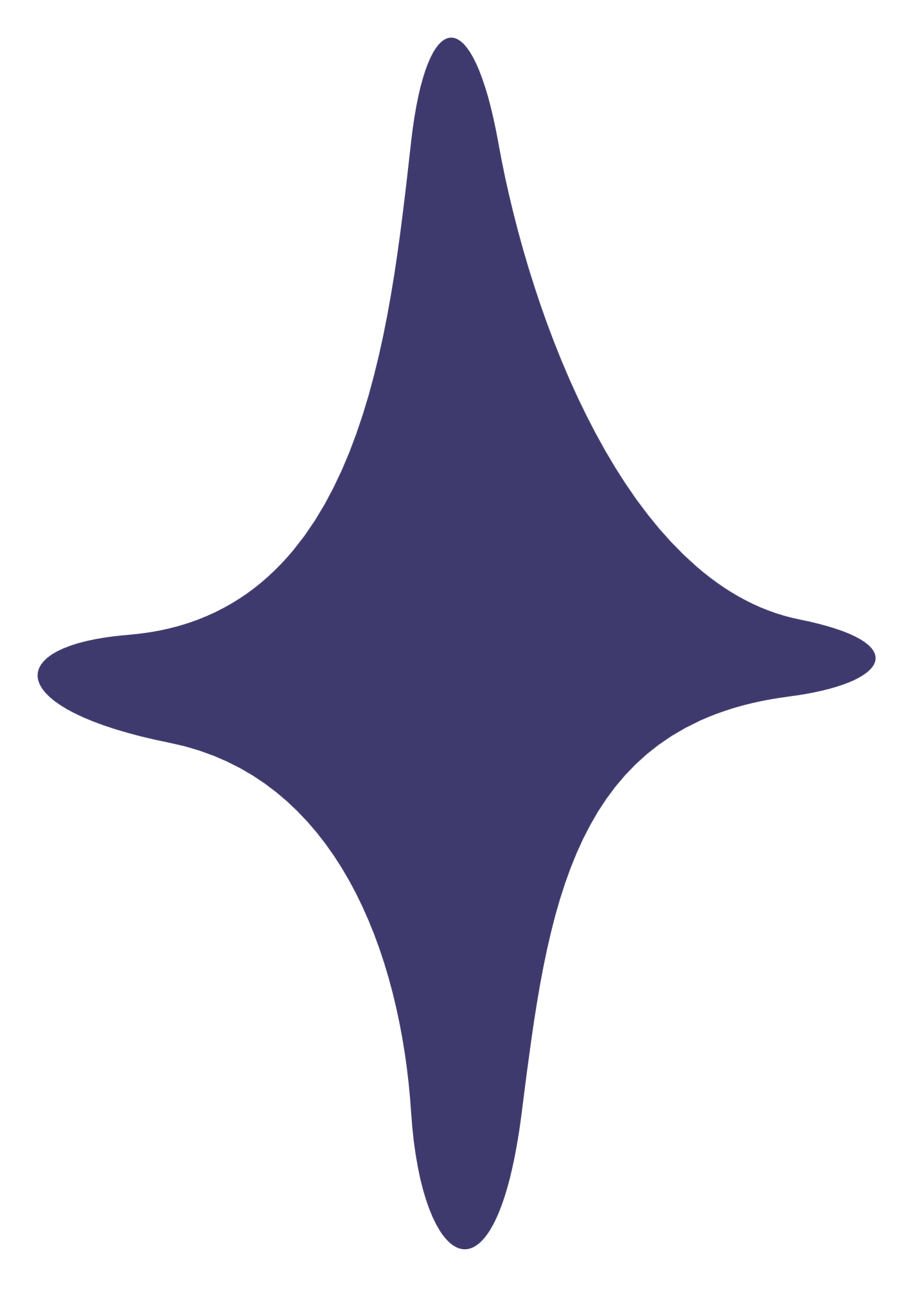 Luyện tập 4
Giải
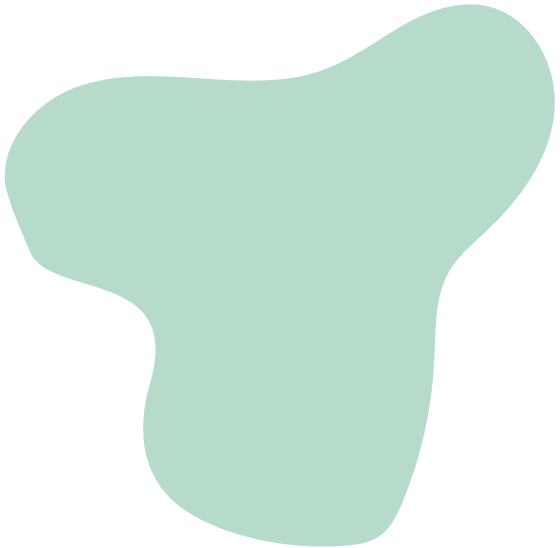 Thử thách nhỏ:
Giải
A = {-4; -3; -2; -1; 0; 1; 2; 3; 4}
Thử thách khác: Viết lại dạng đặc trưng tập hợp A theo cách khác?
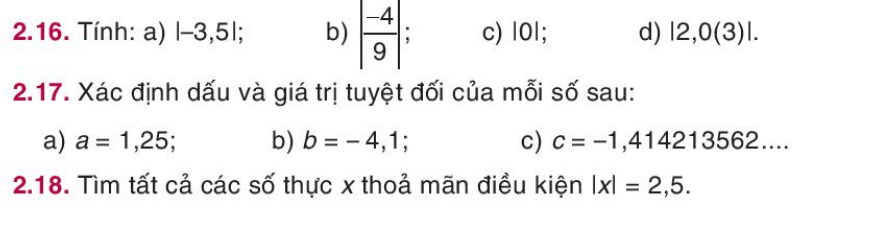 36
Bài 2.16 (SGK - tr36)
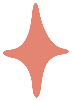 Giải
VẬN DỤNG
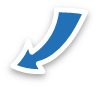 Bài 2.17 (SGK - tr36)
Xác định dấu và giá trị tuyệt đối của mỗi số sau:
a = 1,25
b = -1,4
c = -1,414213562...
a) a có dấu "+" và |a| = 1,25;
b) b có dấu “–" và |b| = 4,1;
c) c có dấu “ - ” và 
|c| = 1,414213562…
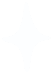 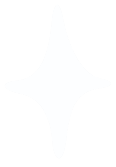 Bài 2.18 (SGK - tr36)
Tìm tất cả các số thực x thỏa mãn điều kiện |x| = 2,5.
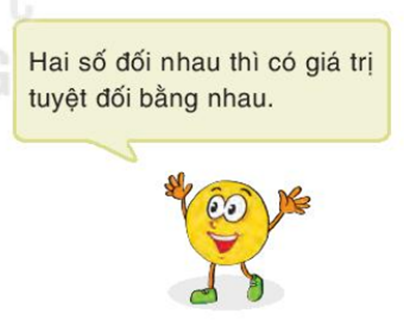 KHAI PHÓNG
LÀM BÀI TẬP NHÓM
Tìm tất cả các số thực x thỏa mãn điều kiện |x - 1| = 2,5.
40
HƯỚNG DẪN VỀ NHÀ
02
01
03
Hoàn thành các bài tập còn lại SGK và bài tập SBT
Ôn lại kiến thức đã học
Chuẩn bị bài sau